ACT
Hints and Suggestions
Twenty-Four is the magic number
You need a scale score of 21 on reading to be college ready which means you must get 24 questions correct.
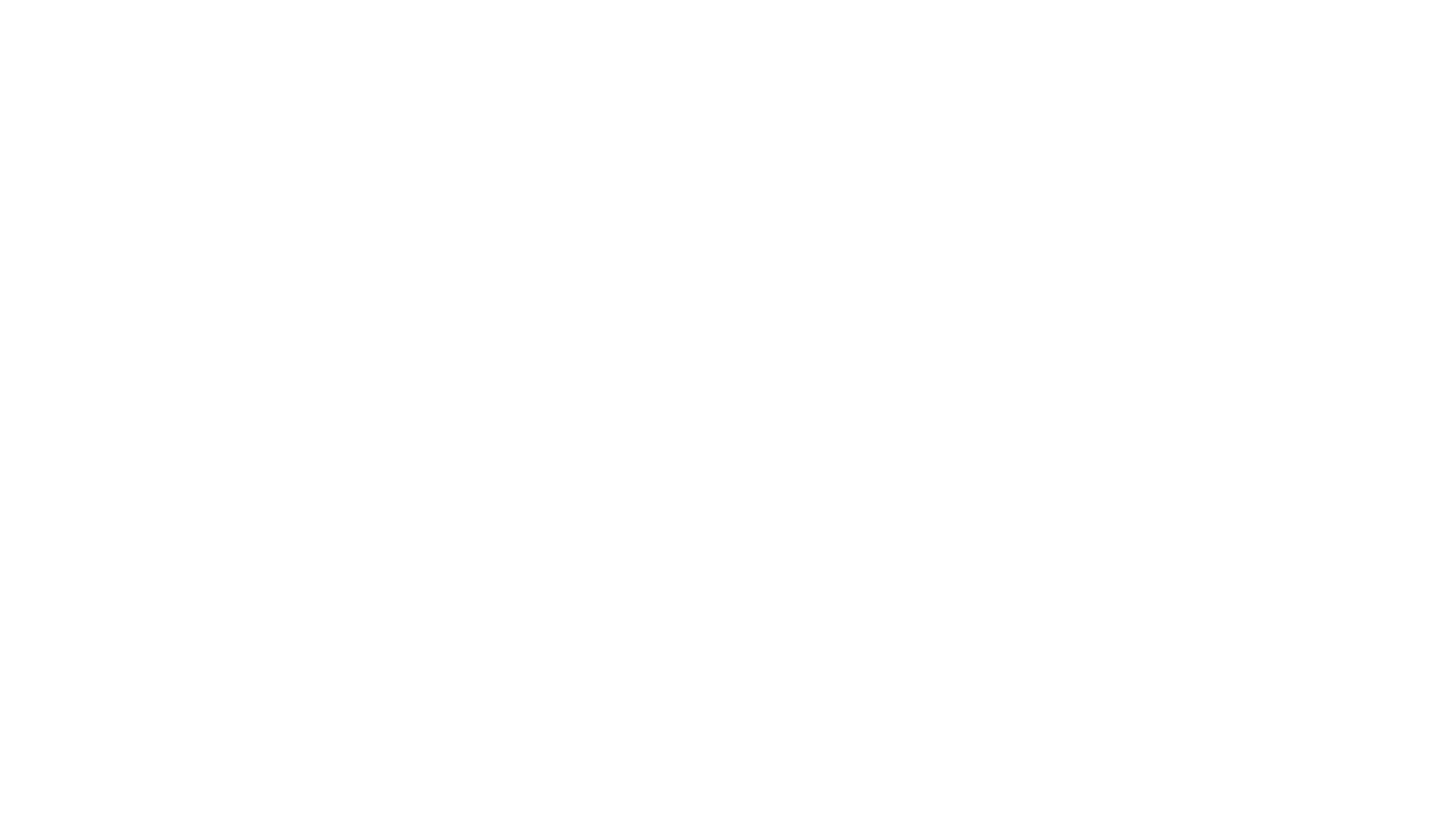 Passages
Strategies
Do the questions with line references first. You can answer those without reading the whole passage. 
Guess on the rest of the questions if you run out of time to read the passages.
Strategies
It takes longer to answer the questions than to read the passages. 
Budget your time carefully.
Strategies
Do your strongest type of passage first not in the order they are presented.  There will be a fiction passage, a social science passage, humanities passage and a natural science passage.  

 (Don’t base this decision on your gut reaction. Look at your scores for the practice passages and let that determine where you should start.)
Strategies
Don’t ever leave anything blank as there is no penalty for wrong answers on the ACT.
Strategies
Don’t get sucked into “black hole questions”. They pull you in and eat up your time, but you just can’t figure them out.  Don’t let them take up your valuable testing time.  Make a guess and move on. Don’t let this one question ruin the whole test.
Strategies
You probably won’t enjoy the passage topics.  This is GRIT time.  Just get it done.
Strategies
Everything you need to know is in the passage so don’t panic if it is on a topic you know nothing about.
Strategies
No one cares what you think about the topic.  The questions are about what the author thought about the topic.
Strategies
Strategies
Skip hard sentences.  

If you can’t figure out the main idea of a paragraph, check the first and last sentence. They frequently tell you what the paragraph is about.  Read the whole paragraph but if the meaning is unclear focus on the first and last sentence.
Strategies
Underline the key words while you read.  So…underline names, numbers, dates, italicized text, or anything that seems important.
Strategies
Don’t underline whole sentences.  

This does NOT replace writing the main idea in the margins.
Strategies
Circle transition words. 

They tell you that a change is happening.  Circle however, but, furthermore.  These words are important clues about the author’s point.
ACT Biggest Tip!
Remember you can ROCK this test.  

Just breathe, focus, and wow them!